Задачи с практическим содержанием по теме: 
«Площадь поверхности
 тел вращения».
Былинкина О.В.
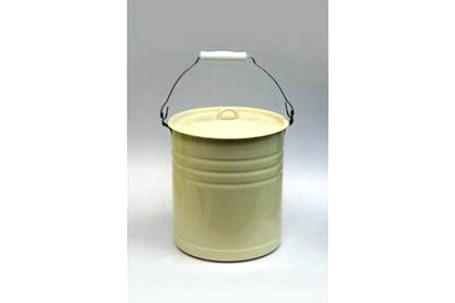 1.
 Ведро цилиндрической формы имеет высоту       4,9 дм, а диаметр дна     32 см. Сколько квадратных дециметров листового железа необходимо для изготовления ведра,  если на швы нужно добавить 5% всей поверхности ведра?
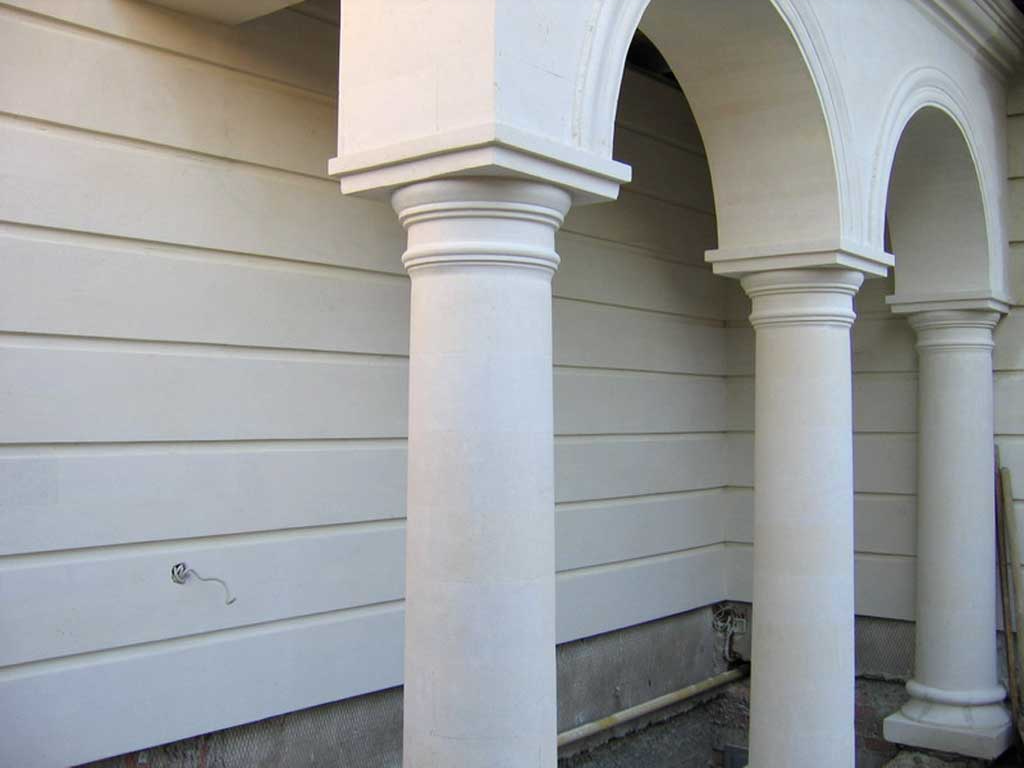 2. 
Сколько необходимо краски для покраски колонны цилиндрической формы, диаметр основания которой равен 63 см, а высота – 38 дм, если на один квадратный метр поверхности колонны расходуется 200 г краски.
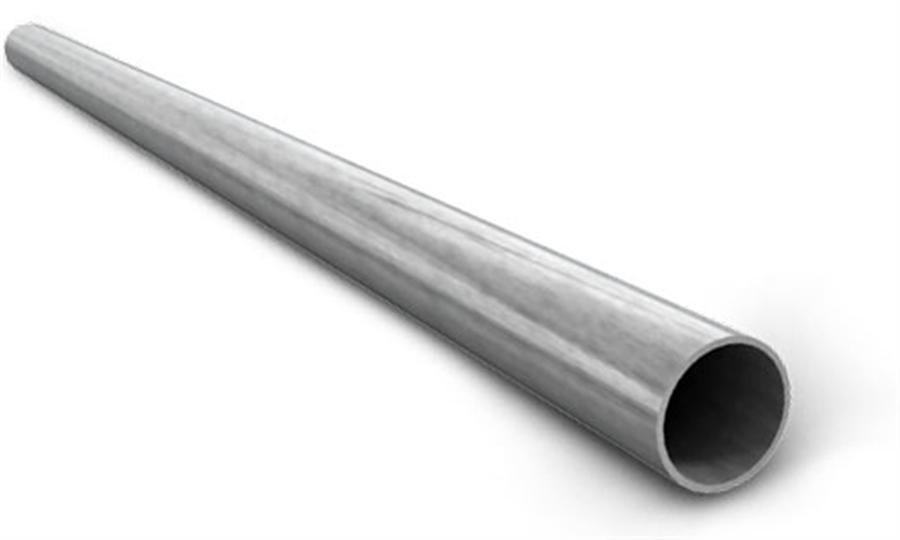 4. 
Сколько кожи пойдет на покрышку футбольного   мяча радиус которого  10 см?  ( На швы добавить 8% от площади поверхности мяча.)
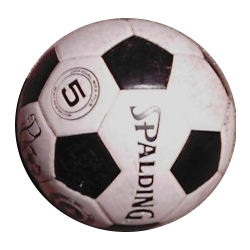